Breakout Session: Subsurface Engineering (Friday, April 7th at 9:00AM ET)
0
Finding the Resources
GEOLOGY
Identification of deposits
Fe(II) concentration
Permeability
Competent caprock
Please keep in mind that our focus is on finding mineral systems that can be stimulated to generate GeoH2
Natural accumulations may be indicators of a subsurface system
But, are not the sole target
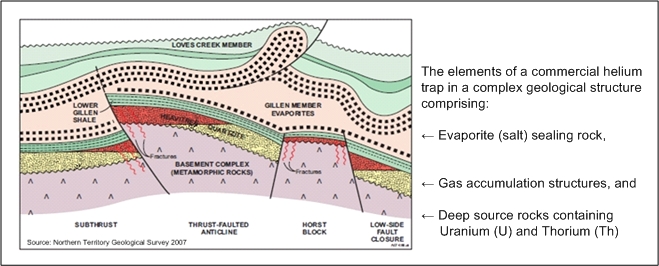 What is stimulation in ARPA-e world
CHEMISTRY
Reaction conditions
Kinetics
Catalysis
Biology
Changing the reaction rate

Shifting the equilibrium

Bypassing or suppressing parasitic reactions
Fe (II) + H2O   Fe (III) oxides and H2
What are the Resources?
We use the simple examples of Fe(II) in olivine and/or fayalite
Oxidation of other metals?
Other mineral types with [FeO] >10%?
CHEMISTRY
Reaction conditions
Kinetics
Catalysis
Biology
Fe (II) + H2O   Fe (III) oxides and H2
Question: *
How important is geophysical monitoring, modelling, and characterization for H2 production and reserve management (and why)?
Question: *
What sensing capabilities are important for H2 reserve management?
Question: *
What should modelling efforts focus on?
Question: *
What percent of produced H2 has to be transported to the surface to be economically viable?
Question: *
*What are the other gases expected in chemically stimulated geologic H2?

*Is there a way to increase solubility of H2 in the stimulated fluid in the reacting conditions? Is it enough currently? [Passive vs. active extraction: Does the fluid/brine fill the well and H2 is collected from bubbling, or do we use the fluid to actively transport H2?]

*Polymer membranes are a mature way to separate gases, but may have certain limitations in geo-H2 (temperature), we need ultra-high permeance at reasonable selectivity.

*Membrane (polymer or other) should be able to separate at >4:1 H2:X selectivity (~SMR purity, X=CH4 or gas of interest) with permeance >104 barrer

*Are there other transport/extraction mechanisms that would have high H2 yield? (Chemical, material)

*Reacting/processing H2/H2O mixture afterwards for a stable H2 carrier?
Question: *
*H2 gas will leak and corrode many materials (metals, elastomers) or diffuse through others

*At the expected concentrations of H2, what kind of materials may be needed to prevent leakage and corrosion? (What metals, elastomers, etc. are needed?) What kind of degradation rate is reasonable?

*What are expected leakage rates or loss rates of H2 during extraction (% or kg/s)?

*What are other unexpected loss mechanisms during transport? (Overlap with stimulation, chemical or biological reactions?)

*Is the reservoir self-sealing in the presence of the H2/fluid?
Question: *
What are other unexpected loss mechanisms during transport?
Question: *
What are expected leakage rates or loss rates of H2 during extraction (% or kg/s)?
Question: *
At the expected concentrations of H2, what kind of materials may be needed to prevent leakage and corrosion? (What metals, elastomers, etc. are needed?) What kind of degradation rate is reasonable?
Question: *
What are the other gases expected in chemically stimulated geologic H2?
Question: *
What are the ideal transport mechanisms for extracting geologic hydrogen? How do we maximize yield and reduce loss?
Question: *
What additional exploration techniques, if any, would be required for identification of reserves amenable to hydrogen production with co-CO2 sequestration?  With co-geothermal energy production?